Self-awareness of leaders
7 elements from life that contribute to self-awareness
Source: Linked-In – Harvard Professor 2016
GROWING IN SELF-AWARENESS IS LIKE PEELING AN ONION
We learn about
ourselves by degrees
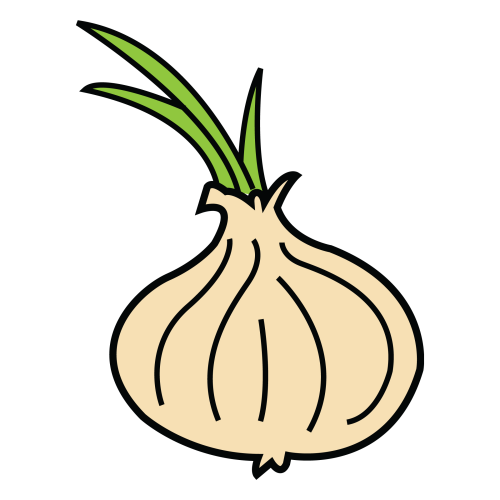 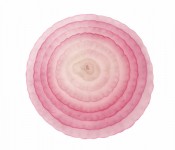 NO. 1 What does it mean to be self-aware? Are you aware of any of the following?
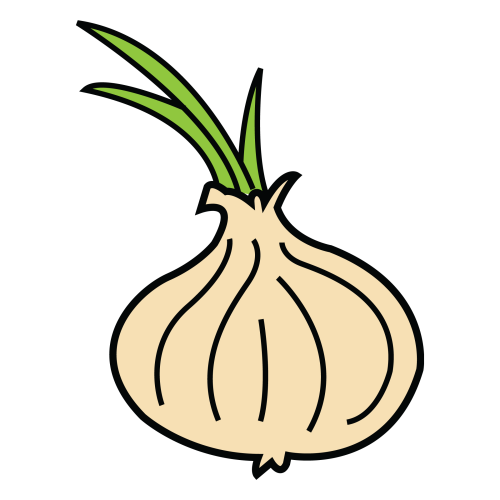 You have a hard time understanding what you are feeling.

You find it difficult to speak about your feelings and thoughts with others.

You are aware of negative self talk e.g. sometimes you have a conversation in your head about someone whom you think is critical of you. Stop and listen. Ask yourself the question: Did …..say anything like that to you?
You are in a constant state of gratitude – all is gift.

You are contented with your life
KNOW YOURSELF -WH0 ARE YOU?
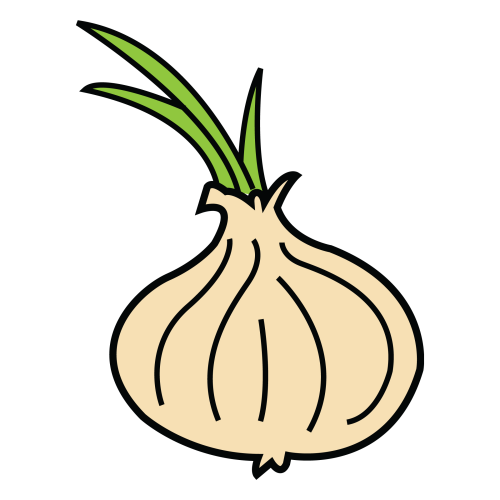 Your emotions?
thoughts?
physical sensations?
circumstances?
body?
personality?

The whole is greater than the sum of the parts.
NO. 2  ATTITUDE
WHAT IS YOUR ATTITUDE TOWARD YOUR
PERSONAL FAILURES, WEAKNESSES?
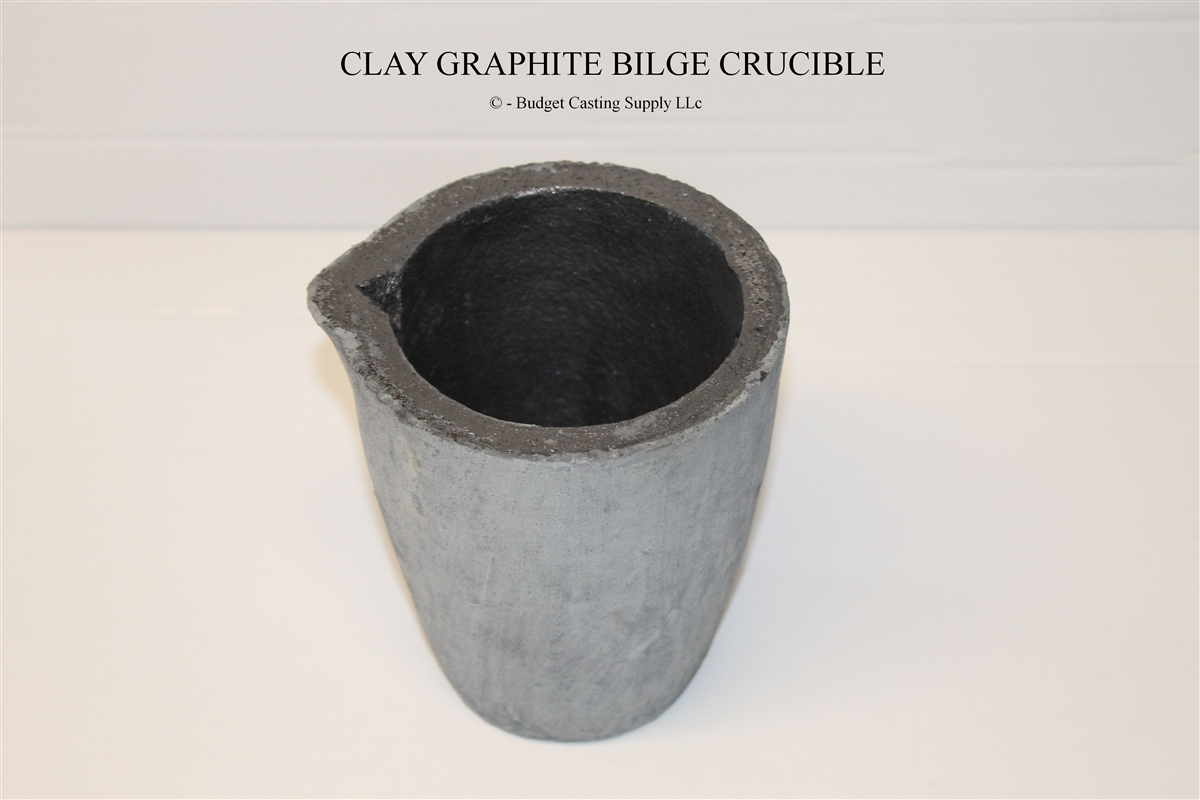 THE CRUCIBLE OF SUFFERING
What is a crucible?


 a pot in which metals or other substances are heated to a very high temperature or melted
: a difficult test or challenge
: a place or situation that forces people to change or make difficult decisions
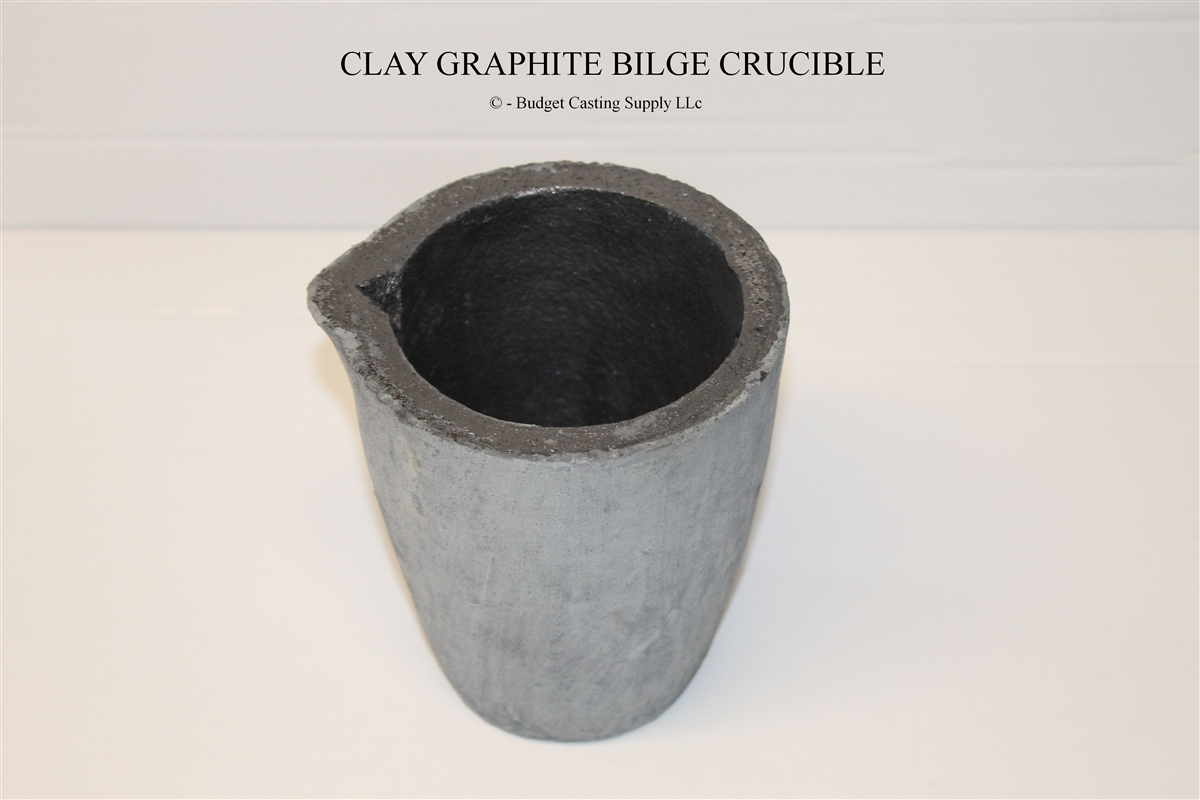 NO. 3    THE CRUCIBLE OF SUFFERING
WHAT DID YOU LEARN FROM YOUR SUFFERING?

THE CRUCIBLE IS KEY TO WHO WE ARE.

IT MAKES A LASTING IMPACT FOR OUR GROWTH OR OUR STAGNATION.

ACCEPTANCE IS CRITICAL TO INTEGRATION
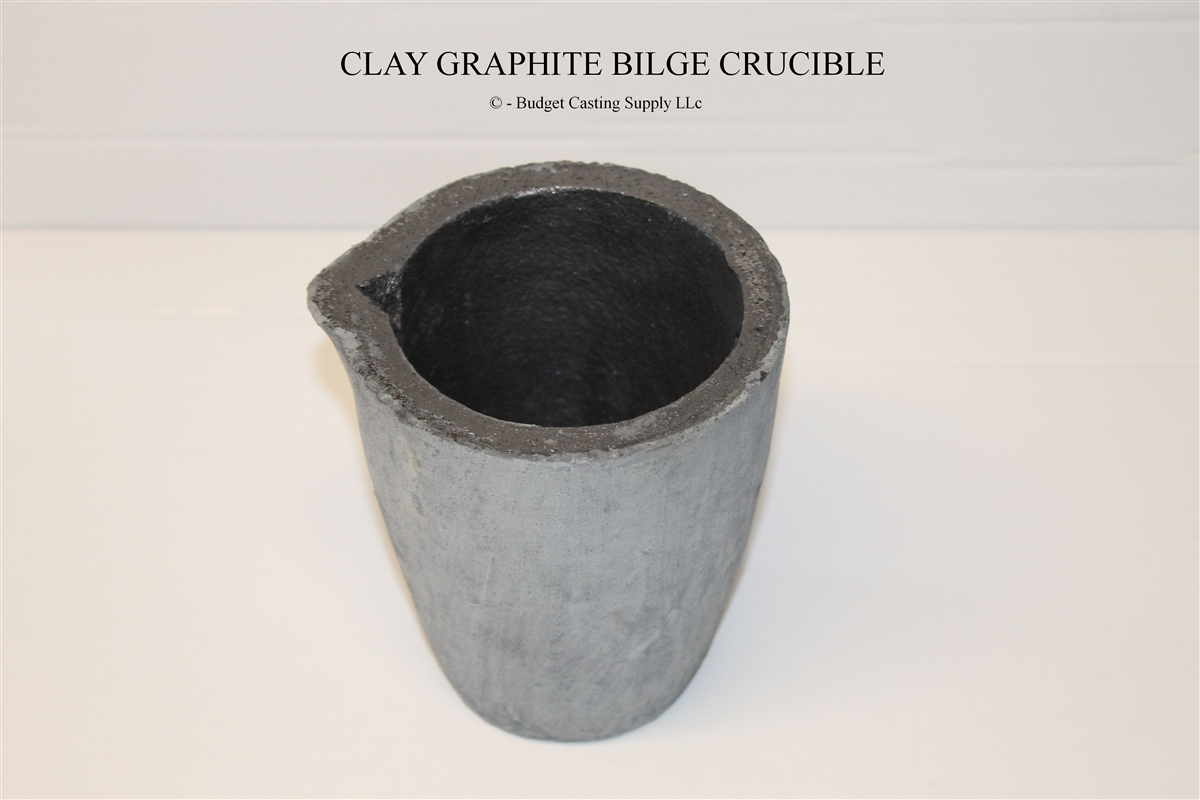 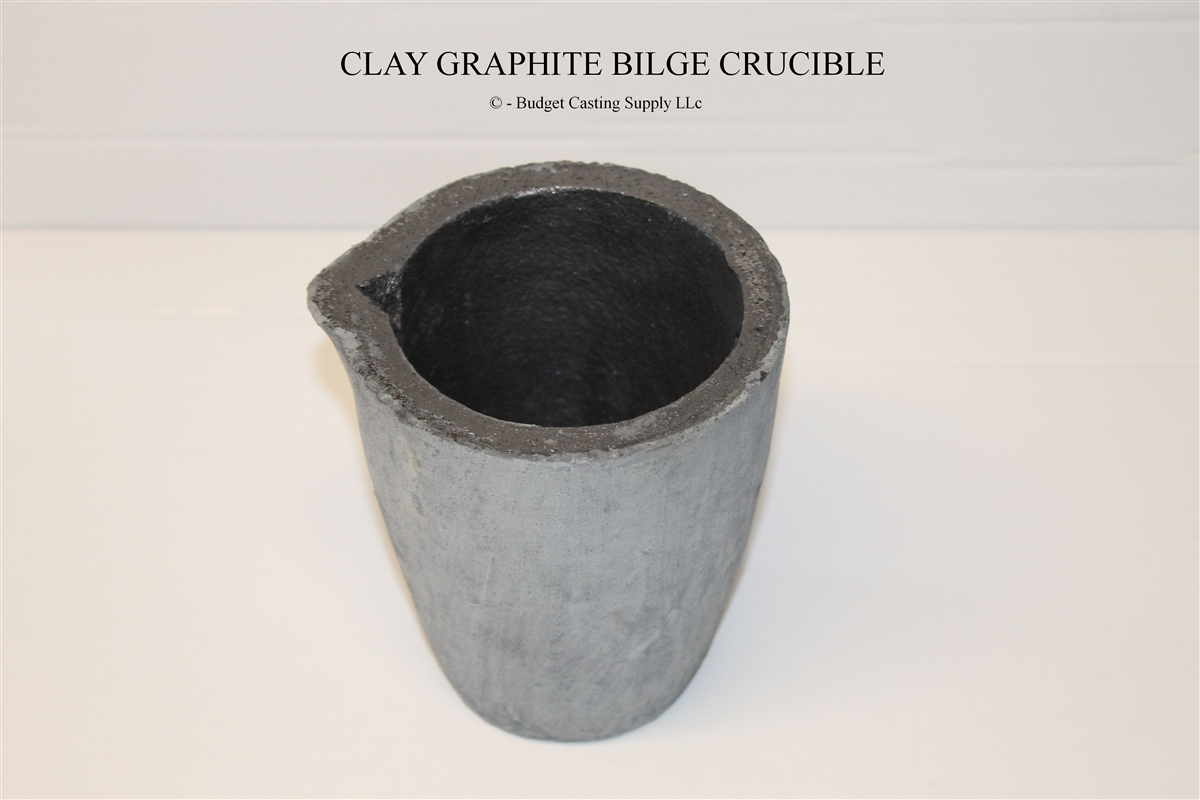 Psalm 88  - a Psalm of intense suffering
Cries out to God.
Overwhelmed with suffering = physical.
Left alone among the dead
Feels God has abandoned her… you have plunged me to the bottom of the grave.
Deprived her of her friends.
Cries out to God “Do you rebuff me?”
Final statement:
You have deprived me of my friends and companions and all that I know is the dark.
One writer calls this experience. “ The oven of silence.”
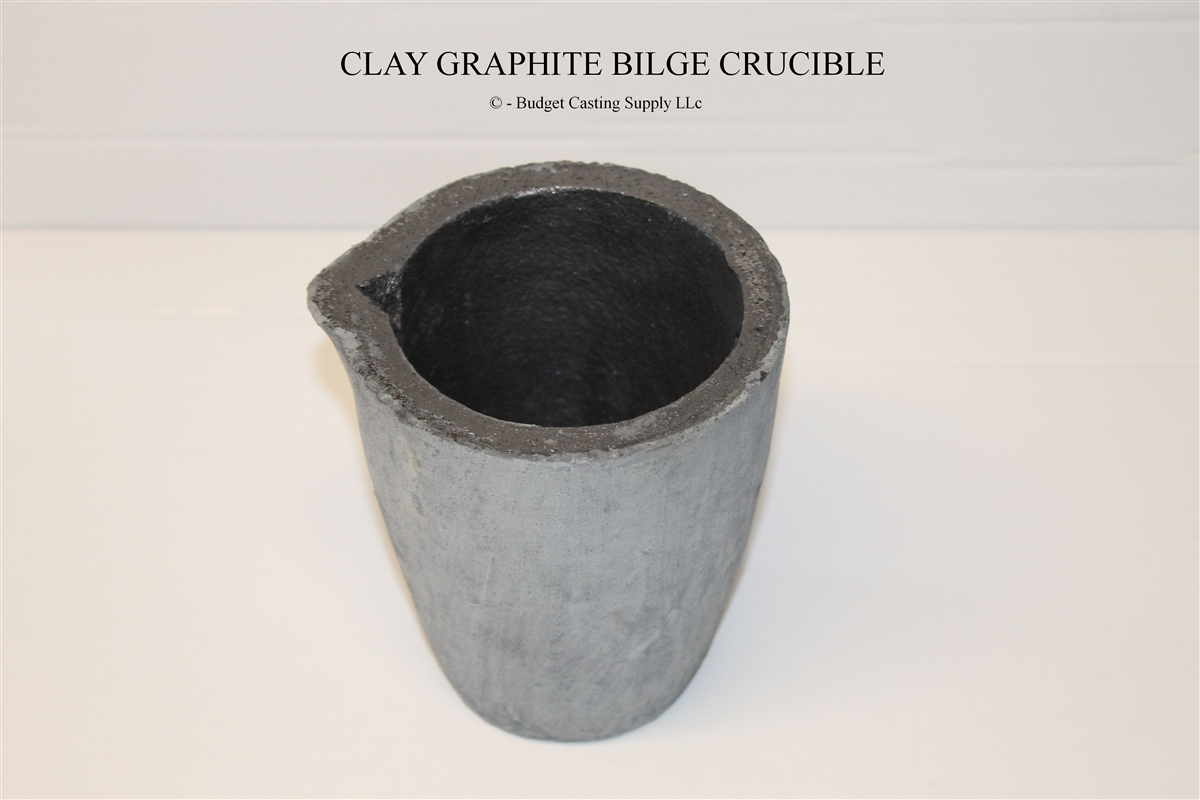 PSALM 88
 
LORD, the God of my salvation, I call out by day;
at night I cry aloud in your presence.a
3Let my prayer come before you;
incline your ear to my cry.b
4*For my soul is filled with troubles;c
my life draws near to Sheol.
5I am reckoned with those who go down to the pit;
I am like a warrior without strength.
6My couch is among the dead,
like the slain who lie in the grave.
You remember them no more;
they are cut off from your influence.
7You plunge me into the bottom of the pit,
into the darkness of the abyss.
8Your wrath lies heavy upon me;
all your waves crash over me.d
9Because of you my acquaintances shun me;
you make me loathsome to them;e
Caged in, I cannot escape;
10my eyes grow dim from trouble.
All day I call on you, LORD;
I stretch out my hands to you.
11*Do you work wonders for the dead?
Do the shades arise and praise you?f
Selah
III
12Is your mercy proclaimed in the grave,
your faithfulness among those who have perished?*
13Are your marvels declared in the darkness,
your righteous deeds in the land of oblivion?
IV
14But I cry out to you, LORD;
in the morning my prayer comes before you.
15Why do you reject my soul, LORD,
and hide your face from me?
16I have been mortally afflicted since youth;
I have borne your terrors and I am made numb.
17Your wrath has swept over me;
your terrors have destroyed me.g
18All day they surge round like a flood;
from every side they encircle me.
19Because of you friend and neighbor shun me;h
my only friend is darkness.
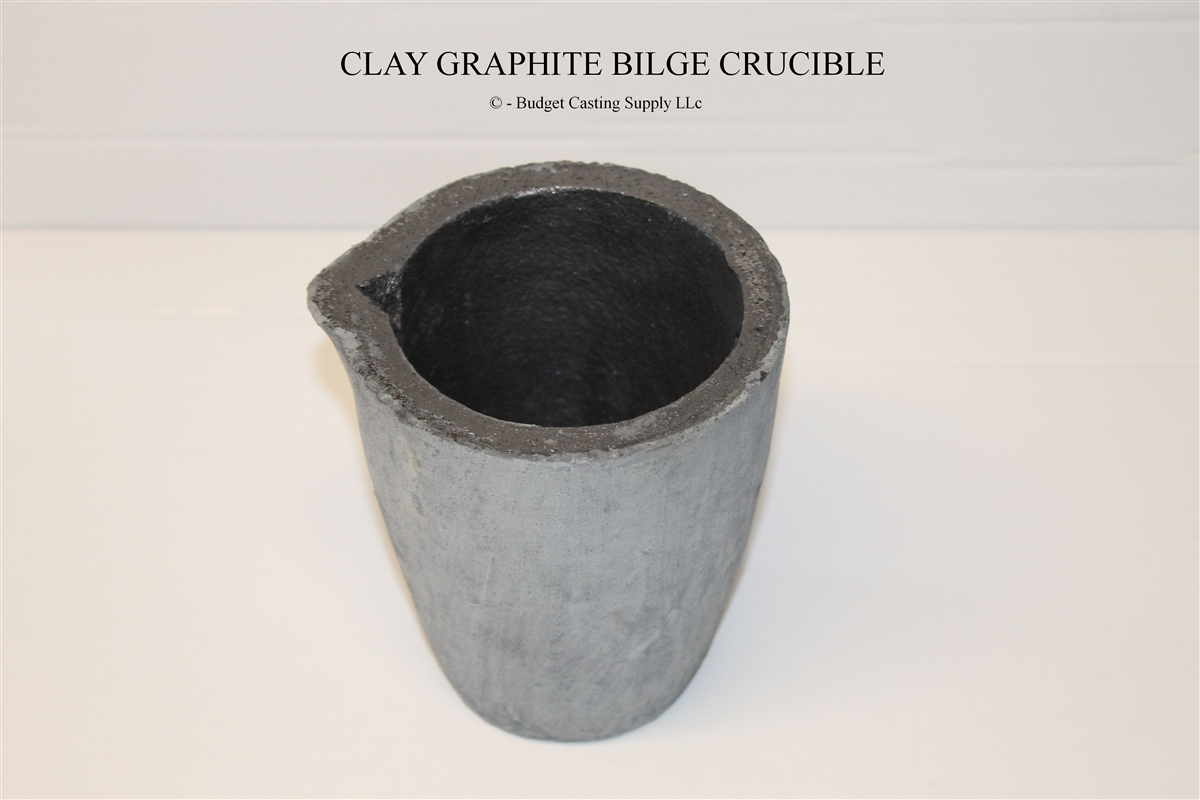 CAN A PERSON’S SUFFERING CONTRIBUTE TO HER LEADERSHIP?


“Leaders need not only the technical skills to manage the external world—they need the spiritual skills to journey inward toward the source of both shadow and light.”

“… the salvation of this human world lies nowhere else than in the human heart, in the human power to reflect, in human meekness and in human responsibility. ” Palmer, P,. Let your life speak.
communityempowermentfund.org/wp.../07/Parker-Palmer-philosophy-reading.pdf
NO. 4	Accepting Truthful Feedback
People will criticize and complain.

Some people maybe jealous, envious. Look at the source.

Discern from whom can you get truthful feedback.

Find a person who will be honest with you.
“I pointed out to you the stars and all you saw was the tip of my finger.” African proverb
NO. 5	Who can rely on you?
Are you a person of your word?

Do you make promises you cannot keep?

Are you forever apologizing?
NO. 6		On whom can you rely?
Do you have someone  on whom you can depend when things get difficult?
NO. 7		YOUR TIMELINE OF LIFE
DRAW A LINE BEGINNING WITH YOU DATE OF BIRTH TO THE PRESENT DATE.

ABOVE THE LINE DRAW THE POSITIVE EXPERIENCES AND BELOW SHOW THE NEGATIVE EXPERIENCES.  CHOOSE THE MOST SIGNIFICANT EXPERIENCES.

WHERE IS YOU FOCUS? DO YOU CONCENTRATE ON THE POSITIVE OR THE NEGATIVE?

DO YOU HAVE A SENSE F EQUILIBRIUM.
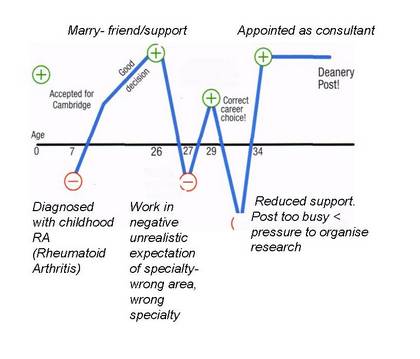 Sample life line
After completing the lifeline spend sometime reflecting on one significant suffering you underwent.
FIND A COMPANION AND TAKE IT IN TURNS TO SHARE YOUR EXPERIENCE OF THE CRUCIBLE OF SUFFERING.
Share as little or as much as you are comfortable with.